Заседание клуба знатоков математики
Решение задачи, направленной на формирование  математической грамотности
Учитель математики МБОУ СШ №56 города Красноярска  Рожкова Виктория Викторовна
Аннотация
Игра "Клуб знатоков математики"  направлена на развитие способности учащегося проводить математические рассуждения и формулировать, применять, интерпретировать математику для решения проблем в разнообразных контекстах реального мира.
     На данном заседании знатоков будет рассматриваться вопрос о походе семьи в зоопарк «Роев Ручей».
Актуальность данной работы:
Данная разработка поможет учащимся увидеть и понять потребность и умение применять математику в повседневных (житейских) ситуациях: находить, анализировать математическую информацию об объектах окружающей действительности, рассчитывать стоимость; способность различать математические объекты (числа, величины), устанавливать математические отношения, зависимости (увеличивается, расходуется), сравнивать, классифицировать, формулировать суждения с использованием математических терминов, знаков..
Цели игры:
Применять математические знания при решении задачи, направленной на формирование математической грамотности; развивать логическое мышление; прививать навыки работы в коллективе.
Задачи игры:
Активизировать мыслительную деятельность учащихся, развивать внимание, наблюдательность, память, речь, быстроту реакции, повышать интерес к изучаемому предмету, способствовать развитию, коммуникативных способностей учащихся, созданию атмосферы взаимовыручки.
Ход занятия
Задача"Посещение зоопарка "Роев Ручей"
Семья Лыковых проживает в городе Красноярске. Летом к ним в гости, на юбилей к бабушке, собрались все родственники из разных уголков страны.  На семейном совете было принято решение пригласить всех в зоопарк "Роев Ручей" для совместного отдыха. На сайте зоопарка мама нашла информацию о стоимости билетов:
         Взрослый билет 400,00 рублейДети от 7 до 18 лет - 200,00 рублейДети до 7 лет - бесплатноБилет на посещения «Дом вверх дном» - 200,00 РУБЛЕЙВходной билет в «Акватеррариум» - 50,00 РУБЛЕЙ (приобретается в кассе парка)Предоставление места для парковки автотранспорта (1 автотранспортное средство/сутки) - 100 рублей.Фото и видеосъемка (1 день) - 100 рублей.Льготы:- Многодетные семьи, по предъявлении удостоверяющего документа (взрослые) - билет 200 рублей.-Женщины, достигшие 55 лет и мужчины, достигшие 60 лет, при предъявлении документа, удостоверяющего личность (паспорт, водительское удостоверение). Граждане, находящиеся на содержании в интернатах для пожилых людей, по письменному обращению руководителя интерната. Студенты дневной формы обучения (по студенческому) (распоряжение, служебное письмо) - билет 200 рублей.
     Хватит ли семье Лыковых 10000 рублей на посещение зоопарка, если:
семья Авериных состоит из двух взрослых и одного ребенка студента дневной формы обучения;
семья Бариновых состоит из двух взрослых, ребенка 6 лет и дедушки Вани, которому недавно исполнилось 63 года;
молодая семья Воробьевых (без детей) отказывается от посещения «Акватеррариума»;
семья Григорьевых, состоящая из четверых взрослых людей, будет производить фото и видеосъемку;
семья Лыковых состоит из папы, мамы, дочки Алены (12 лет) и бабушки Наташи, которой исполняется 65 лет.
     Так как семья достаточно большая, то было принято до зоопарка добираться на общественном транспорте.
Алгоритм работы в группе
Прочитайте задачу.
Составьте план решения задачи.
По составленному плану выполните решение задачи.
Оформите задачу на ватмане или в виде презентации.
Выберите человека из группы для защиты.
Критерии оценки работы группы для жюри.
Оценочный лист защиты решения задачи.
Решение задачи оценивается в баллах по шкале от 0 до 3: 
нет - 0
скорее нет - 1
 скорее да - 2
 да - 3
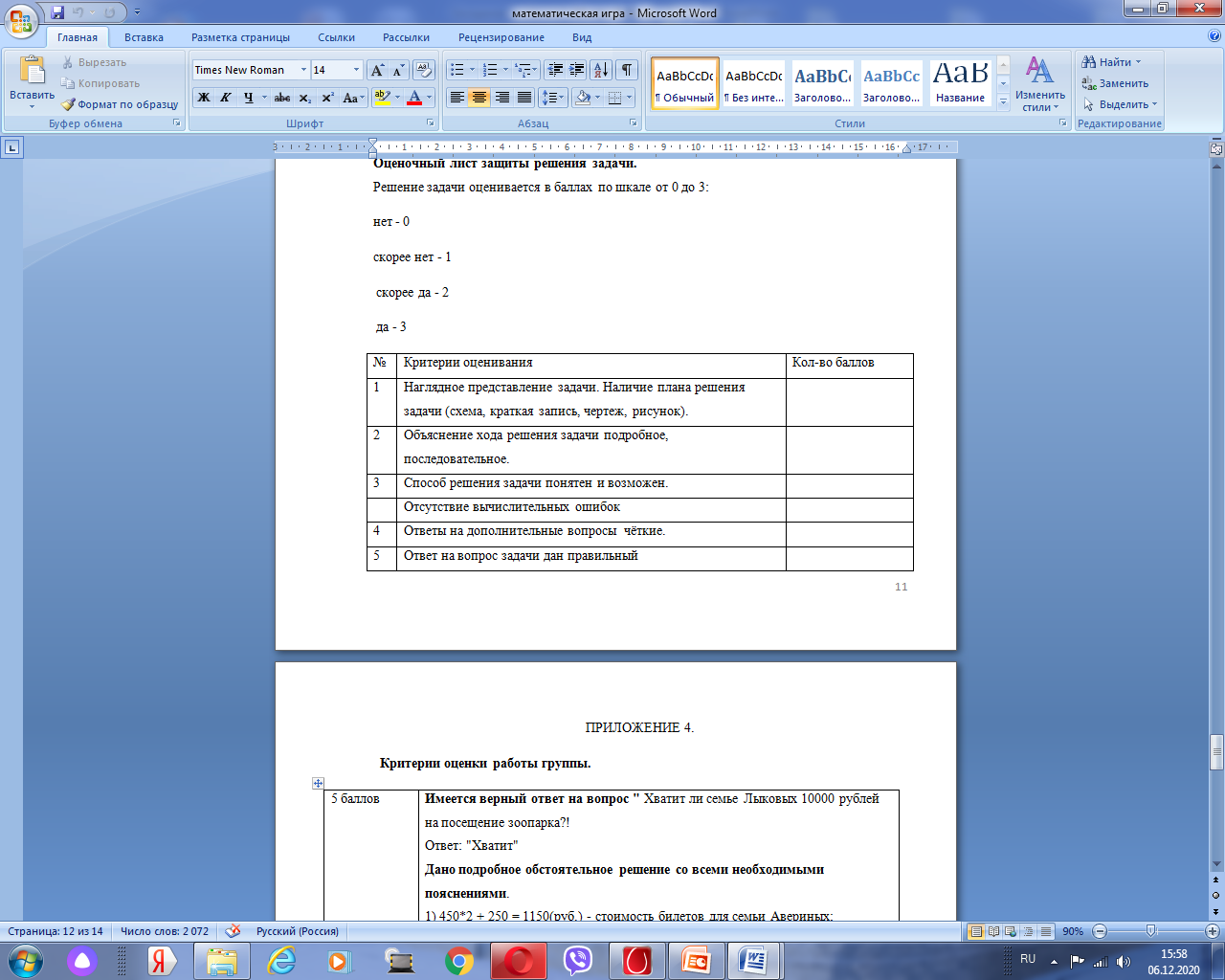 Решение задачи:
Заключение.
Для проведения мероприятия была составлена технологическая карта с учетом возрастных особенностей детей и в соответствии с целями, задачами внеурочной работы по математике. 
Содержание занятия по своей сложности соответствует возможностям детей. Задания предполагают  использование жизненного опыта учащихся, имеющихся знаний, а также применения знаний в новой ситуации. 
В процессе учебного взаимодействия ведется работа по формированию различных видов УУД и математической грамотности.
Спасибо за внимание!